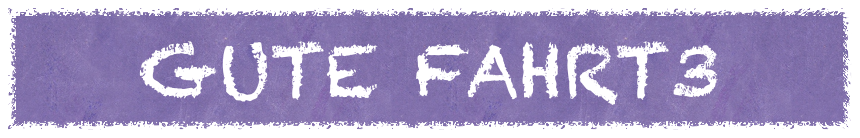 Kapitel 5 - Übungen
KB Übung 1S.86
Aspirin ist eine richtige deutsche Erfindung, mit der Kopfschmerzen verschwinden.
Dieser Künstler besitzt ein Talent, über das alle staunen.
Das war ein Tag, an den ich mich lange erinnern werde.
Der Wettbewerb, an dem ich teilgenommen habe wurde in Düsseldorf ausgetragen.
Nina und Iris haben ein Gerät erfunden, mit dem man weiß, wann ein Ei weich gekocht ist.
Meine Freunde, mit denen ich meine Texte eingeübt habe, fanden diese ganz toll.
KB Übung 2 Seite 86
Nordrhein-Westfalen ist das Land, aus dem die drei Kandidaten kommen.
Der Dress-Coder ist die Erfindung, durch die der blinde Udo glücklich wurde.
Das ist der Wettbewerb, auf dem wir alle gewartet  haben.
Das ist der Lehrer, mit dem wir die Reise nach Thüringen gemacht haben.
Christina Schürz ist die Teilnehmerin, gegen die Susanne Schmidt antritt.
Umweltschutz ist das Thema, für das wir uns engagieren.
Das sind die Freundinnen, von denen ich dir schon erzählt habe.
KB Übung 3 S.86
Das ist Johannes;er kommt aus Jena.
Ich habe Texte geschrieben; ich habe sie dann auf der Bühne vorgetragen.
Der Junge hat beim Wettbewerb einen Computer gewonnen; er hat ihn seinem kleinen Bruder geschenkt.
Iris geht auch ins Gutenberg-Gymnasium; ich habe mich mit ihr für den Wettbewerb beworben.
Johannes kann auf einem Seil Einrad fahren; alle staunen über ihn.
David und Lars wohnen auch in Düsseldorf; Miriam hat mit ihnen am Wettbewerb teilgenommen.
KB Übung 4 S.87
1896 wird die Firma gegründet.
Ab Dezember werden neue Fahrräder produziert.
Wegen des Krieges wird 1941 die Produktion eingestellt.
     Ab 1955 wird der berühmte Wartburg hergestellt. 
2005 wird in Eisenach ein Museum eröffnet.
Der Senf wird mit Basilikum aromatisiert.
KB Übung 5 S.87
Unser Deutschlehrer organisiert die Besichtigung.
Ein Schweizer Designer gewinnt den Preis.
Ein deutscher Industrieller gründet die Fabrik in Eisenach.
Im neuen Werk produziert man Flugzeugmotoren. 
1991 schließt man das Werk.
AB Übung 1 S.52
Der Kühlschrank ist eine Maschine, mit der man Lebensmittel kühl halten kann.
Das Fernglas ist ein Gerät, mit dem man Gegenstände in der Ferne beobachten kann.
Die Fernbedienung ist ein Gerät, mit dem man einen Apparat auf Distanz bedienen kann.     
Der Mikrowellenherd ist eine Maschine, mit der man Essen warm machen kann.
AB Übung 2 S.52
Felix Hoffmann ist der Apotheker, dem wir das Aspirin zu verdanken haben.
Wilhelm Conrad Röntgen ist der Physiker, der die Röntgenstrahlen erfunden hat.
Carl Benz und Gottlieb Daimler sind die Ingenieure, die das Automobil erfunden haben.
Ferdinand Porsche ist der Ingenieur, der den VW-Käfer erfunden hat.
Melitta Benz ist die Hausfrau, die den Kaffeefilter erfunden hat.
Jürgen Dethloff und Helmut Gröttrup sind die Ingenieure, denen wir die Chipkarte zu verdanken haben.
AB Übung 2 S.55
In der Produktionshalle werden Schutzhauben und Überschuhe getragen.
Die Qualität der Produkte wird ständig kontrolliert.
Hier werden die Senfkörner gemahlen.
Jetzt wird die Maische mit Essig und Gewürzen gemischt.
In diesem Raum wird der Senf in die Gläser abgefüllt.
In der ganzen Welt wird Born-Senf verkauft.
AB Übung 1 S.56
Herstellen
Wettbewerb
Erfindung 
Teilnehmen
Unternehmen
AB Übung 2 S.56
1897 erfindet man den Dieselmotor.
1931 gründet man die Firma Porsche in Stuttgart.
Am nächsten Montag nimmt man das Interview auf.
Am Samstag nimmt Anna am Slam-Wettbewerb teil.
2012 produziert man den neuen Opel in Eisenach.
1955 stellt man den berühmten Wartburg in Eisenach her.
AB Übung 3 S.56
Später wird der Junge den Betrieb seiner Eltern übernehmen.
Ich möchte gern am Cssting teilnehmen.
Morgen ist der Slam-Wettbewerb. Nimmst du deine Texte mit?
Was unternehmen wir am Wochenende, wenn das Wetter immer so schön bleibt?
Die Talentshow wird vom Norddeutschen Rundfunk aufgenommen.